Нахлынула света лавина,
      Ночной задрожал горизонт.
     И, кажется, в небе раскинут
       Огромный серебряный зонт. 
           Искрится ковёр белоснежный,
  И небо светлеет, ка днём.
      Какая суровость и нежность
Сегодня на небе ночном
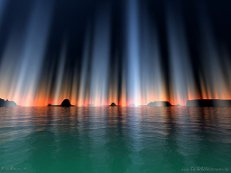 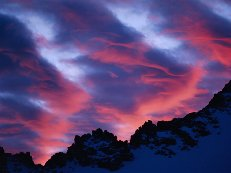 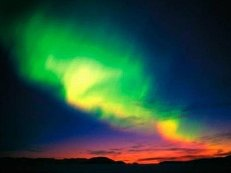 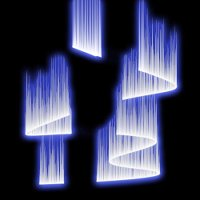 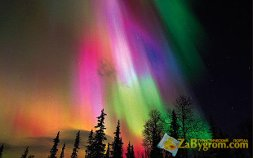 А что означает слово сполохи?
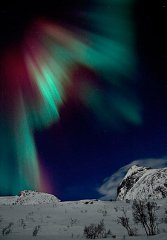 Сполохи – народное  название северного сияния, а также зарницы  (вспышки света)
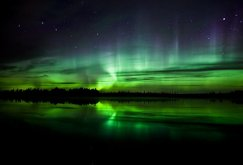 Сравните предложения. Что интересного подметили?
В ночном небе яркими цветами играют сполохи.
В ночном небе вспыхивают и играют яркими цветами сполохи.
____________________________________
Какие члены предложения называются однородными?
____________________________________
Работа с карточками.
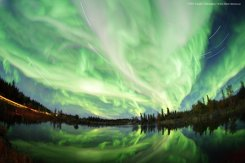 На какие группы можно разделить все предложения?



1. _________________________________

2. _________________________________

3. _________________________________
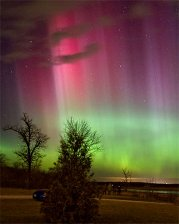 А как связаны между собой в предложении однородные члены? Прочитай предложения, понаблюдай.
Северное сияние можно наблюдать только ночью, а не днём. Лучше любоваться этим явлением в ясную и безлунную ночь. Северное сияние проявляется в виде быстро меняющихся лент, пятен, полос, волнообразных завихрений. Северное сияние наблюдалось не только в северном, но и в южном полушарии за полярным кругом.
______________________________________
Сделай выводы по уроку.

__________________________________________________________________________
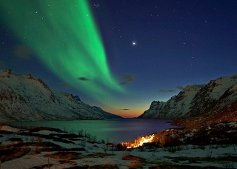